SISTEMA EXCRETOR HORMONAL O ENDOCRINO
JOSE CAMILO ROJAS
I SEMESTRE REGENCIA DE FARMACIA
BIOLOGIA
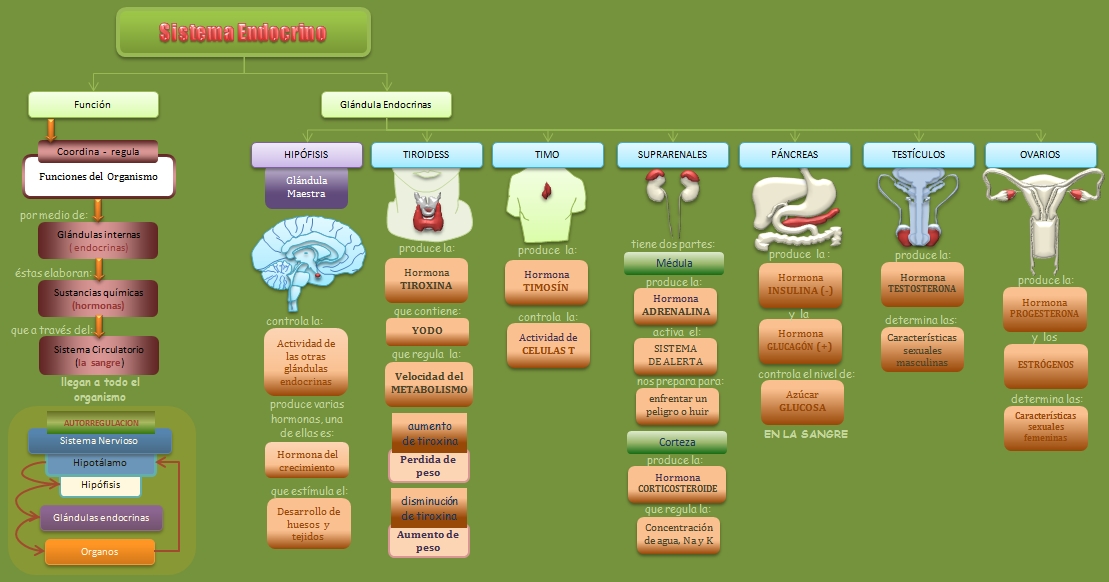 REFERENCIAS
http://www.nlm.nih.gov/medlineplus/spanish/ency/article/001176.htm
http://www.home-remedies-for-you.com/es/remedy/Goitre.html#symptom
http://es.wikipedia.org/wiki/Tiroxina
http://www.nlm.nih.gov/medlineplus/spanish/ency/article/001213.htm